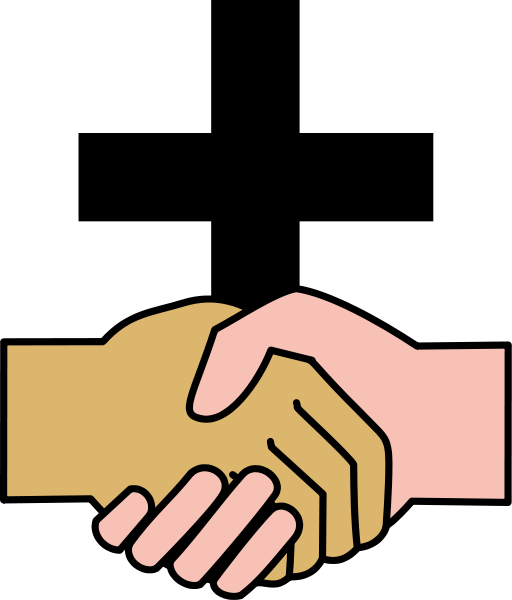 Sealing the Covenant
7. Deuteronomy 30:1-10There is always hope
Help, I’ve blown it!
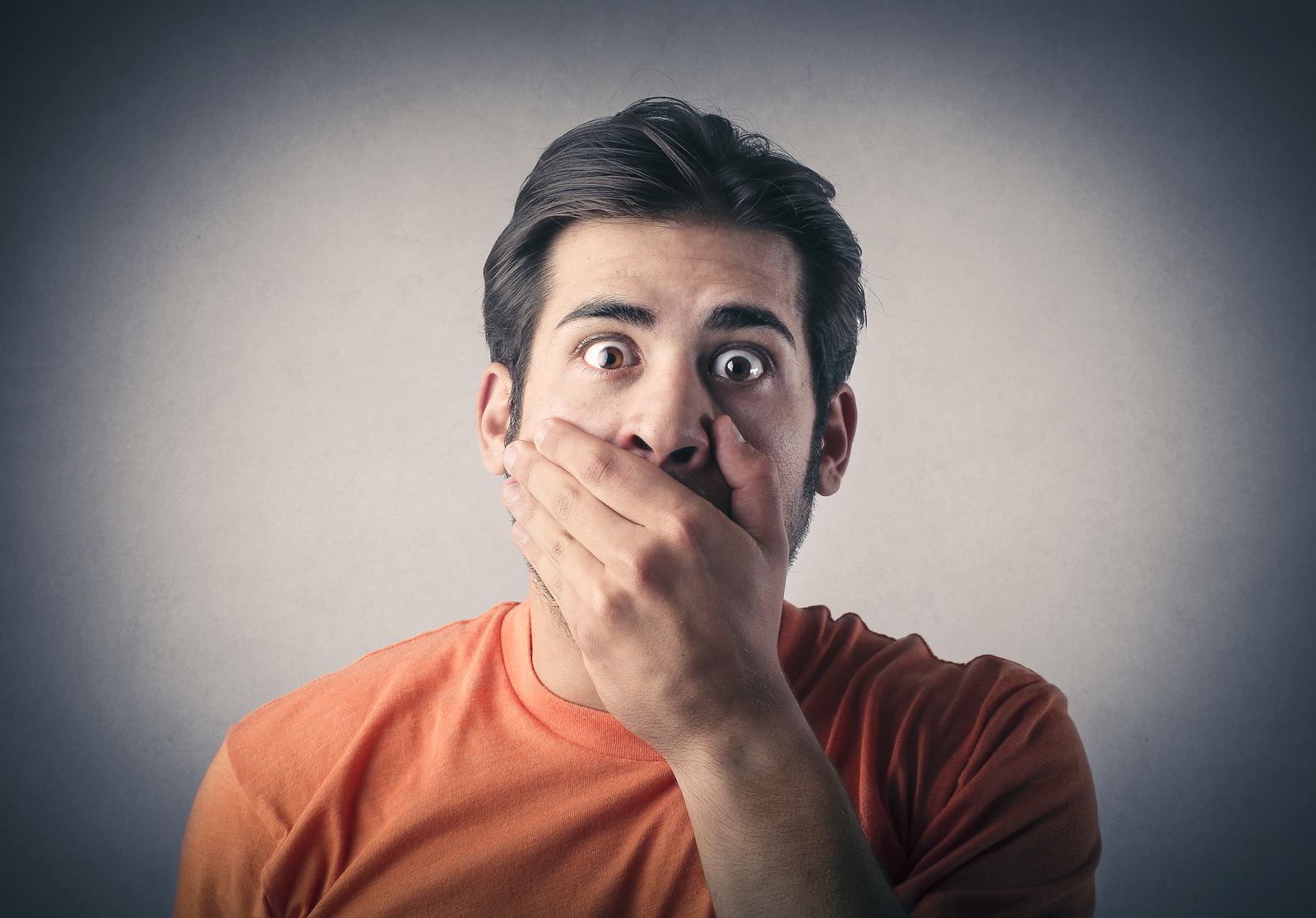 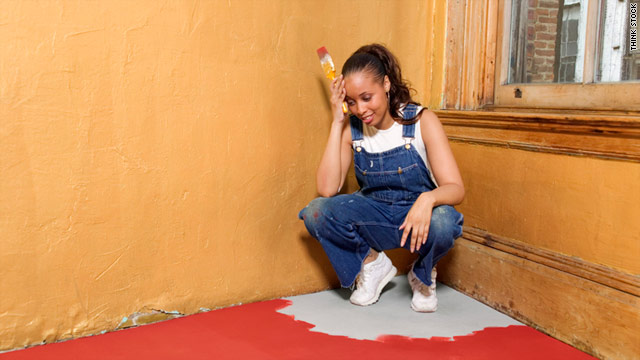 At Work
In the home
With God
Deuteronomy 30
Is for those who fail the test of faithfulness
This chapter says ‘even in the last stage there is hope for those who walk away from God
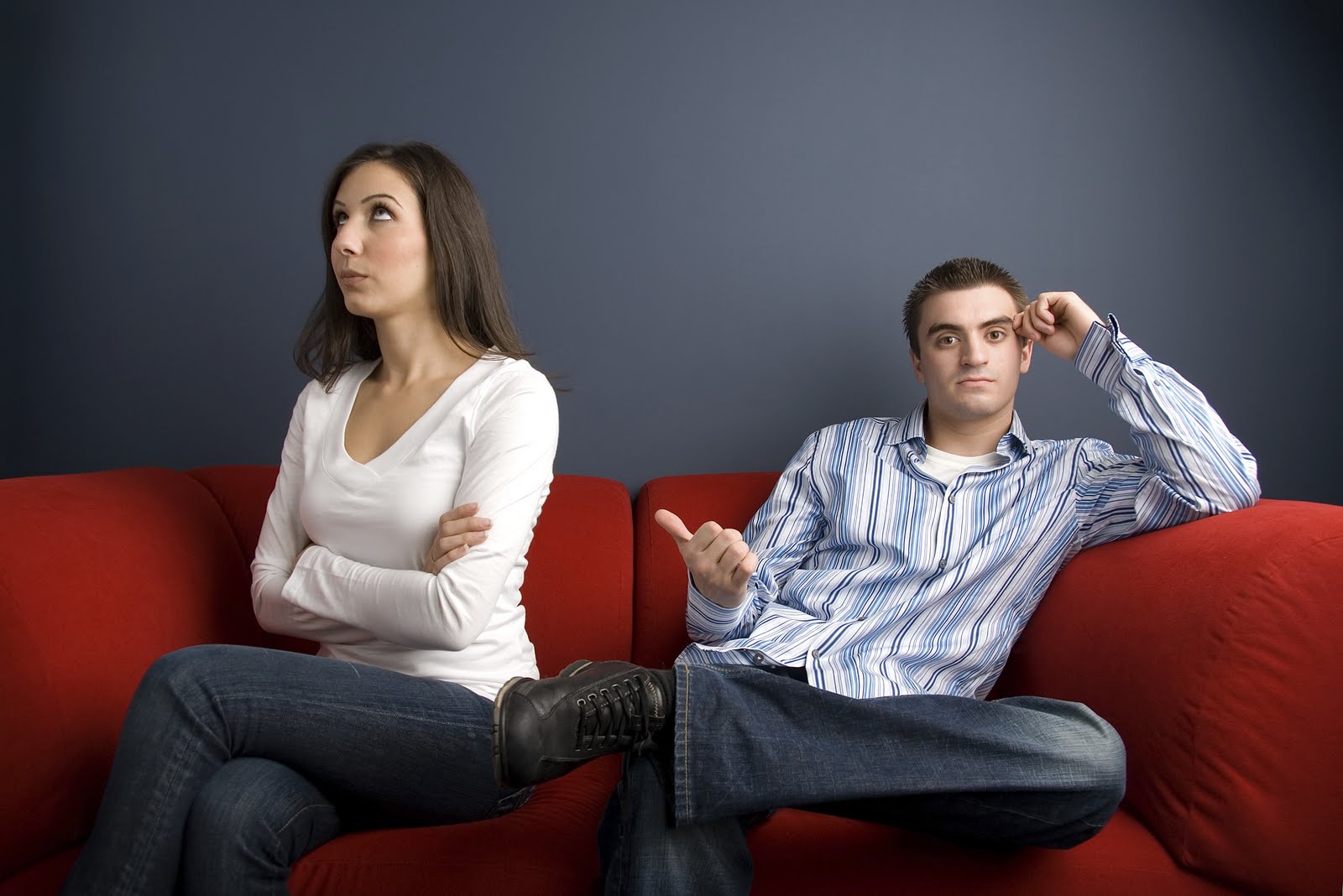 Background
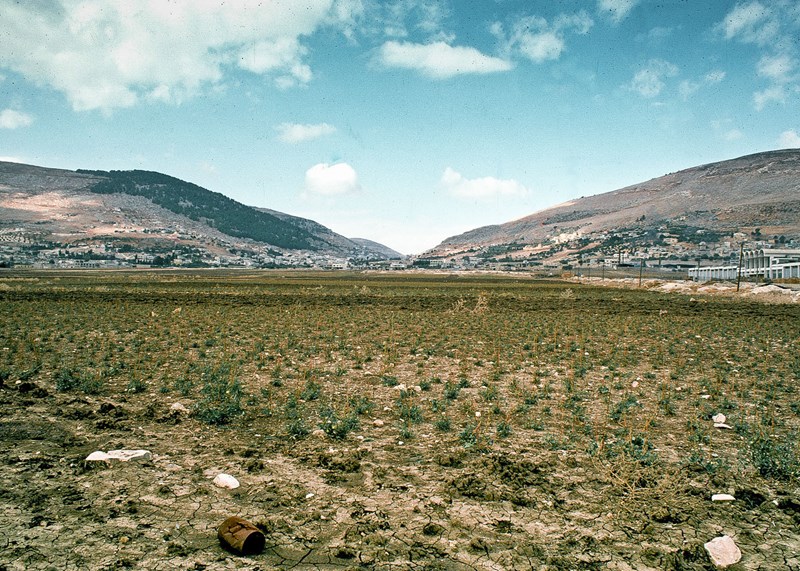 They are on the brink of entering the Promised Land
On this day Moses was repeating the deal 
God is loving
God is righteous
Life went differently after this
They forgot!
God is a restoring God
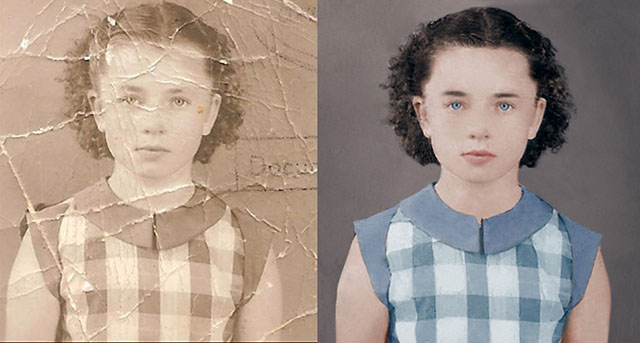 No-one is beyond rescue
God’s second rescue is total
There is no blessing missing in the end
But it’s dependent on you
If they were reminded not to forget, how much more should we not forget what God has done for us through Christ
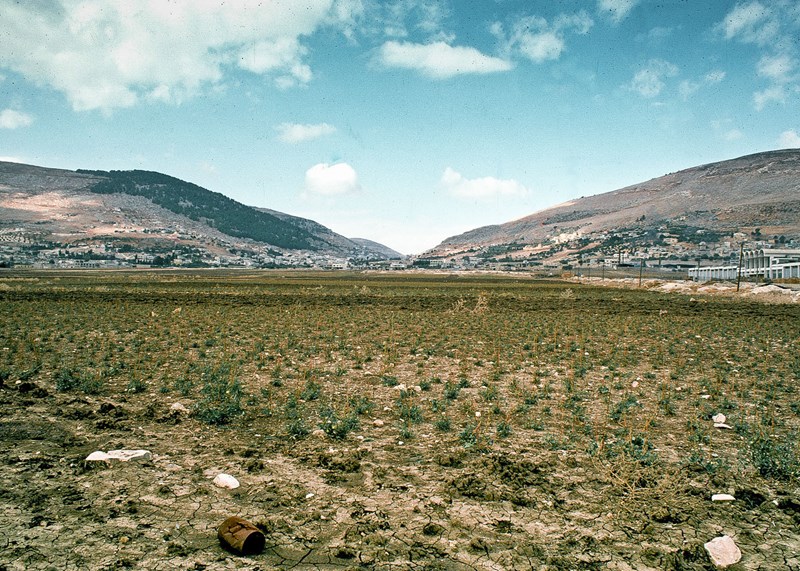